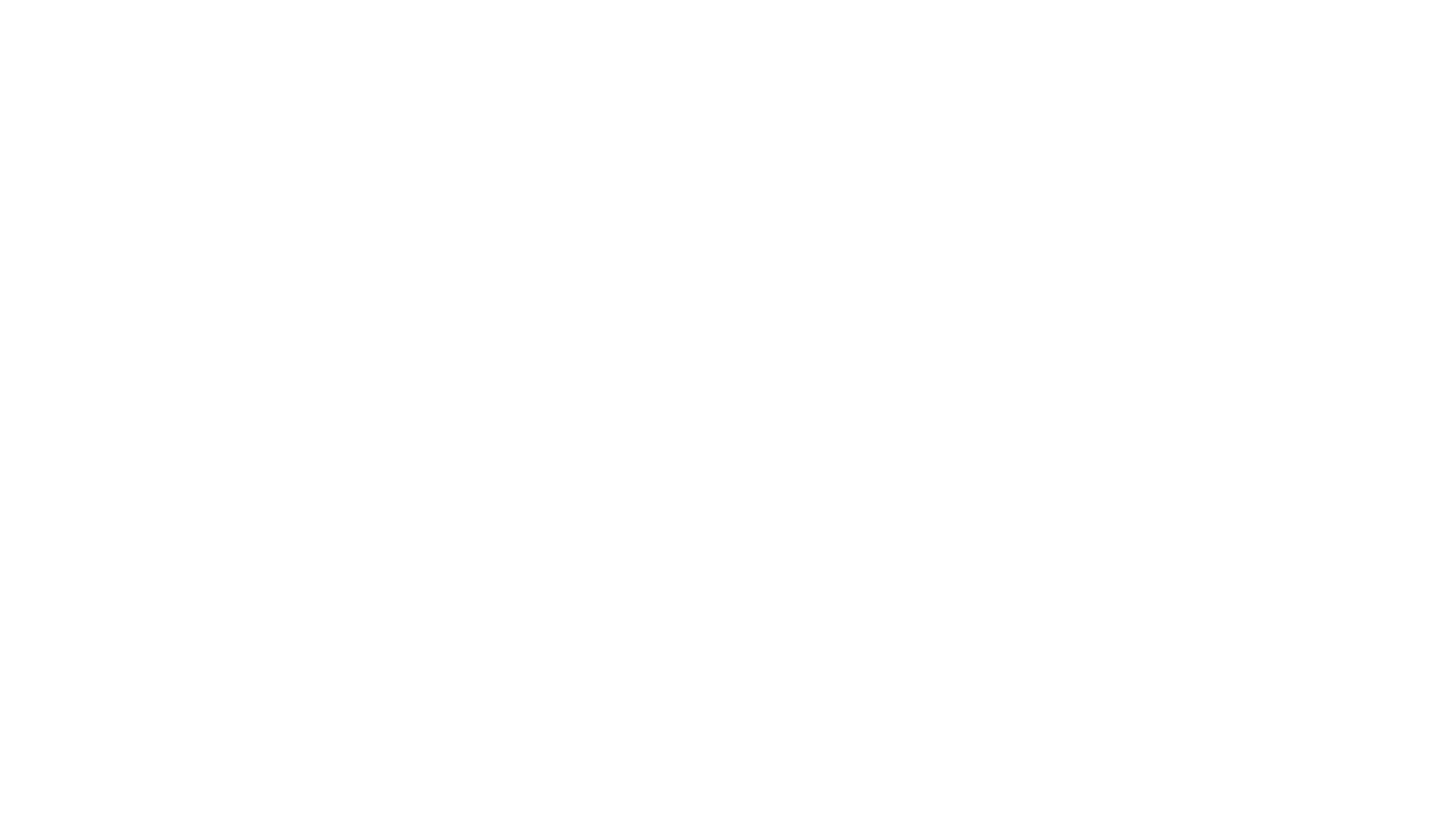 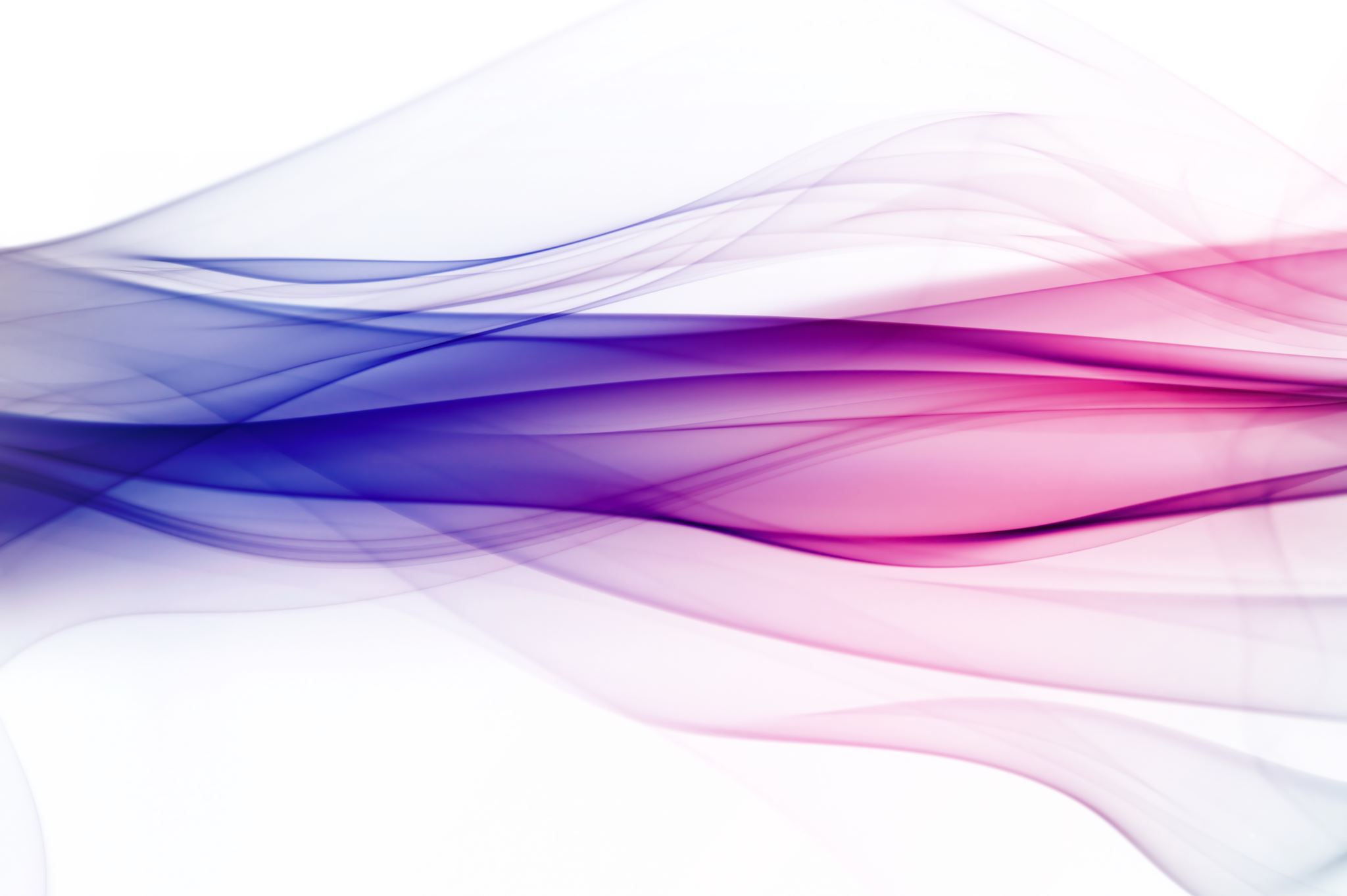 Осъзнато родиТелство
Галина генова
психолог
осъзнати към своите вътрешни преживявания
Необходимост да познаваме детската реалност и да преосмислим митовете от нашето собствено възпитание и родителско поведение.
Не бива да отричаме и нашето собствено развитие, а да го приемем като предпоставка за различна опитност и да интегрираме ново познание.
Да излекуваме своите травми.
Да развиваме себе си като личности. 
Да се погрижим за собственото си психично, емоционално и физическо здраве.
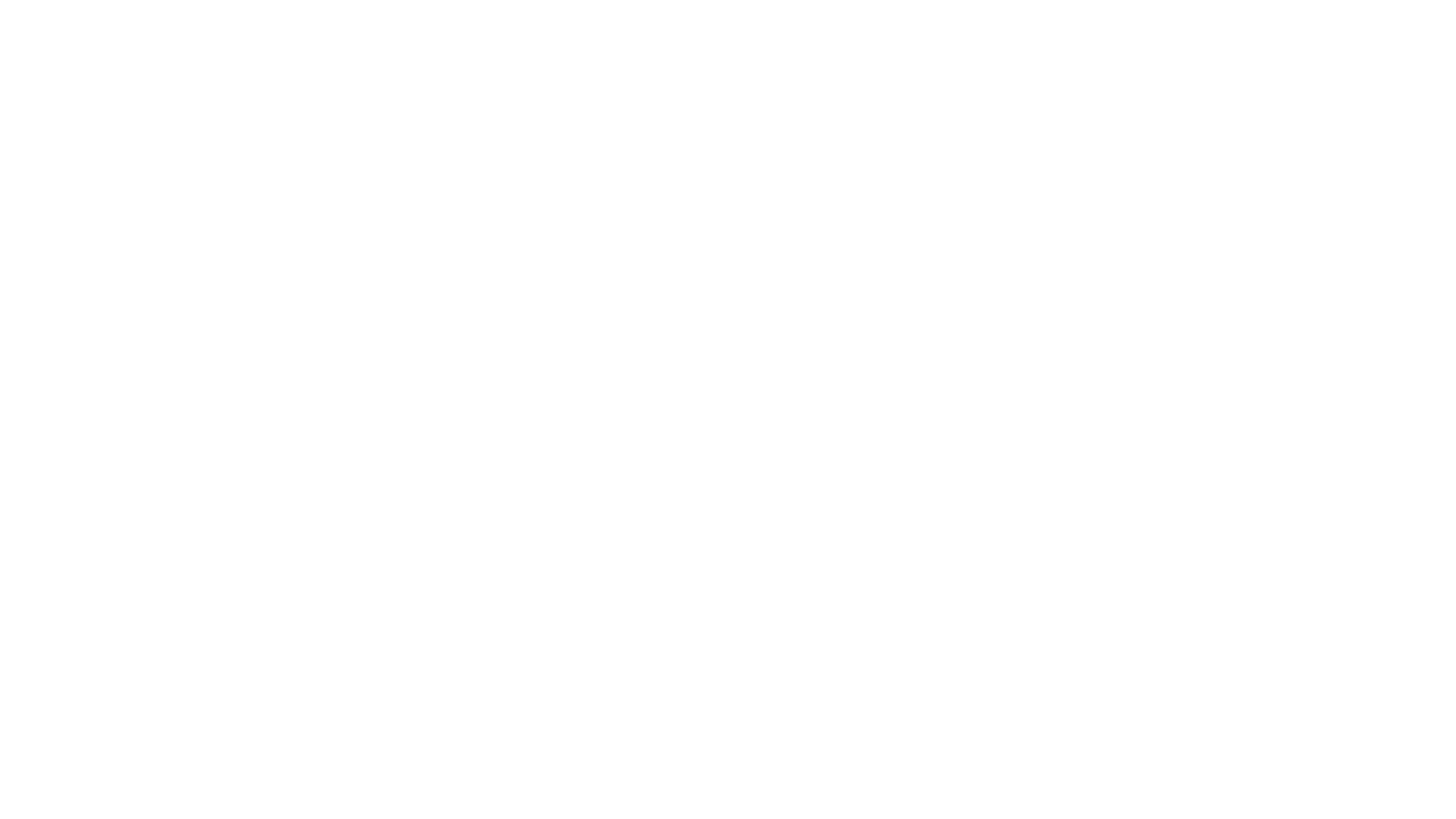 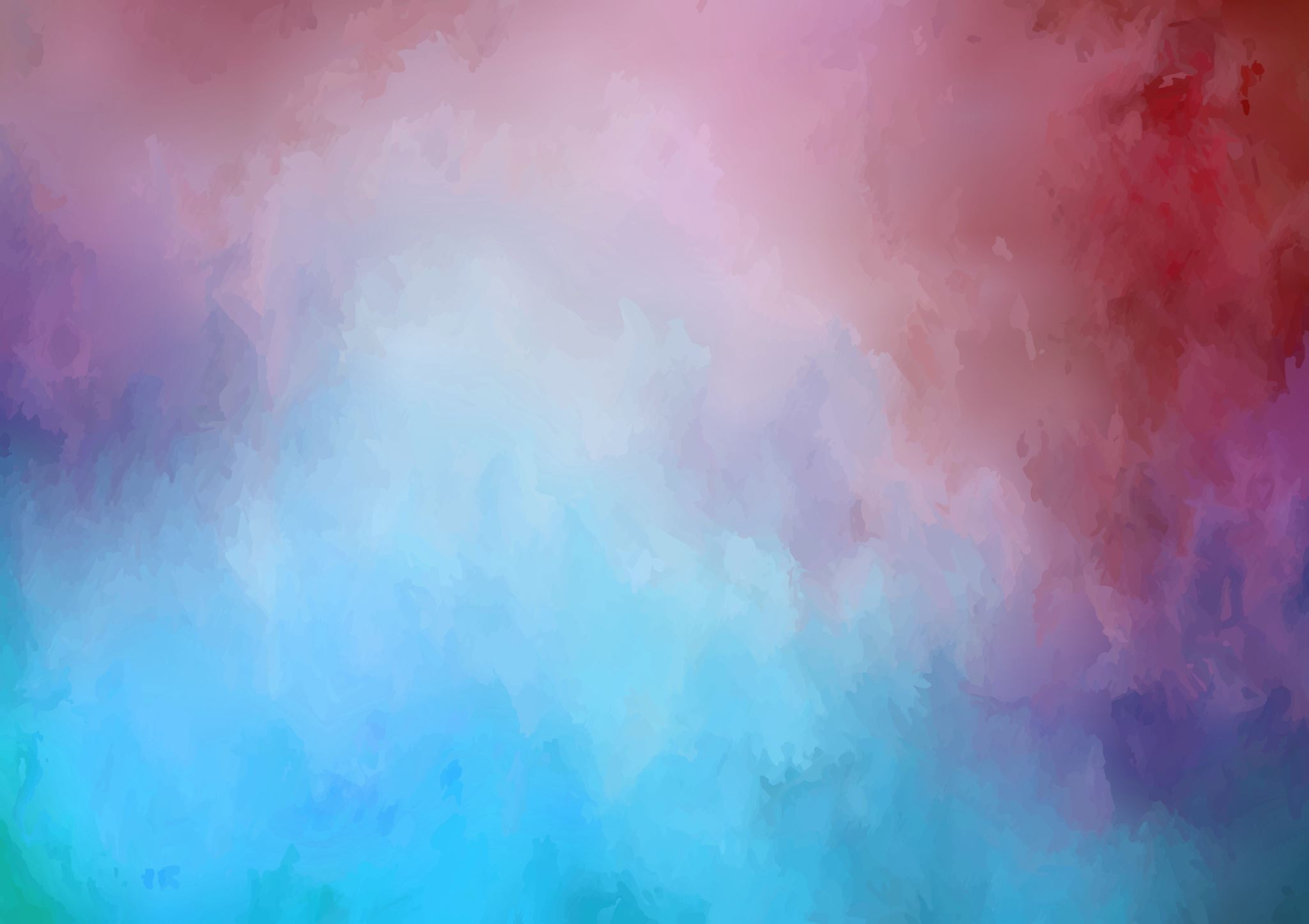 Съзнателно или не, ние като родители изграждаме сценария на живота на нашето дете
План на живот в процес на реализация, създаден в ранното детство под натиска на родителите ни.
Сценарият се подкрепя в голяма степен от родителите несъзнавано – с поведение, реплики, оценки, приемане и отхвърляне.
Сценарият е толкова значим, че ние изкривяваме реалността за да оправдаем своя сценарий.
Присъстващият родител е по-полезен от неглижиращия родител, но свръхобгрижващият родител нанася повече вреда в дългосрочен план.
Стремим се да изградим достатъчно добра любяща, основана на разбиране връзка с детето.
Какви са нашите потребности, какви са на детето ни.
Разрешаваме повече отколкото забраняваме. Мярката я слагаме ние, а не детето.
Дисциплина и взаимоотношение, а не надмощие.
Повече окуражаване по-малко критика.
Комуникация между родител/дете, основана на уважение и сътрудничество с детето.
Разбиране на динамиката на детското развитие, кои са нормалните детски прояви, кога да позволим и кога да забраним.
Поставяме моралните стимули пред материалните, прегръдка, игра и време с детето.
Да изградим доверена връзка, като внимаваме с етикетите и сравненията.
Осъзнато родителство
Родителски роли
Създайте любяща среда
Уважавайте
Подкрепяйте
Изслушвайте 
Научете ги да анализират чувствата си и да им помогнете да се справят с тях
Опитвайте се да не ги спасявате от света  
Без чувството за вина
Не правете децата център на света
Не бъркайте дисциплината с наказание
Не отстъпвайте
Благодаря!